MAFI 419: Management Information SystemsLecture 1: Information Systems in Global Business TodaybyMd. Mahbubul Alam, PhDAssociate ProfessorDept. of Agril. Extension & Information System
Learning Objectives
Understanding the effects of information systems on business and their relationship to globalization.
Explain why information systems are so essential in business today.
Define an information system and describe its management, organization and technology components.
Define complementary assets and explain how they ensure that information systems provide genuine value to an organization.
Describe the different academic disciplines used to study information systems and explain how each contributes to our understanding of them.
Explain what is meant by a Sociotechnical systems perspective.
2
The Role of IS in Business Today (1)
How information systems are transforming business
Increase in wireless technology use, Web sites
Increased business use of Web 2.0 technologies
Cloud computing, mobile digital platform allow more distributed work, decision-making, & collaboration

Globalization opportunities
Internet has drastically reduced costs of operating on global scale
Presents both challenges and opportunities
3
The Role of IS in Business Today (2)
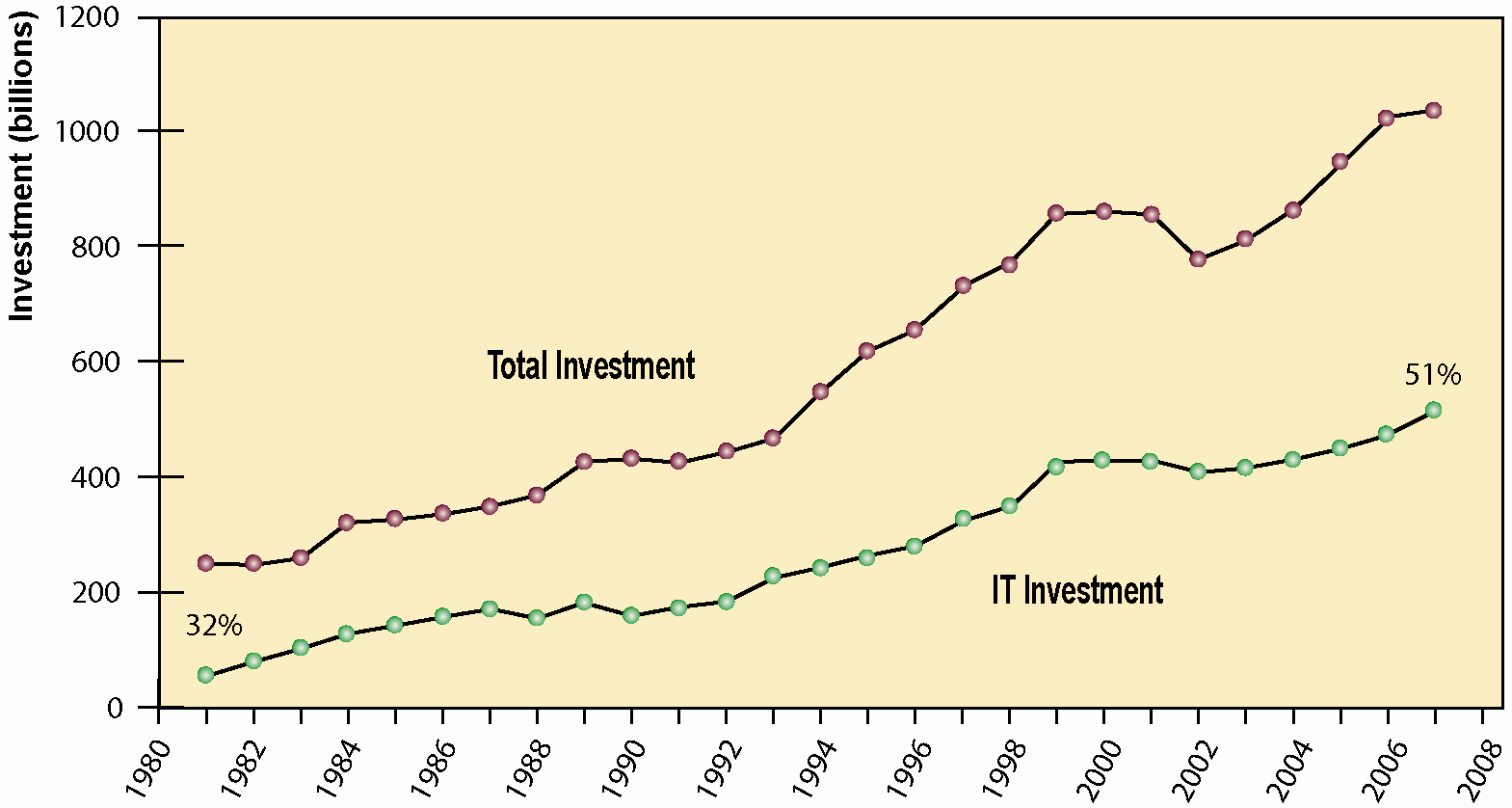 IT Capital Investment
“MIS is using technology to  create business value.”
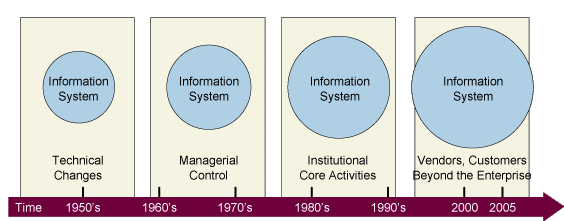 Internet and global
communications had greatly reduced the economic and cultural advantages of
developed countries.
4
[Speaker Notes: Information technology capital investment, defined as hardware, software, and communication equipments grew from 32% to 52% of all invested capital between 1980 and 2009.
Total investment reached one trillion dollars in 2008, and that over 500 billion dollars of that was invested in information technology. 
Other kinds of capital investment are machinery and buildings.  Why would firms increase IT investment faster than machinery and buildings.  

The answer is capital substitution: the price of IT capital has been falling exponentially, while the price of machine and buildings has been growing at slightly more than the rate of inflation.  Wherever possible, firms would much rather invest in more IT than machinery or buildings because the returns on the investment are greater]
What’s New in MIS? (1)
5
What’s New in MIS? (2)
6
[Speaker Notes: 1. Recently BD Govt. asked all the officials in different Ministries to open FB account and use FB for official purpose. Do you think it is wise decision? What are the opportunities? What are the threats?]
What’s New in MIS? (3)
7
[Speaker Notes: 55 percent of U.S.businesses have some form of remote work program.]
Q1. How do business firms seek success from digitalization and/or globalization?
In the emerging, the fully digital firm
Significant business relationships are digitally enabled and mediated
Core business processes are accomplished through digital networks
Key corporate assets are managed digitally

Digital firms offer greater flexibility in organization and management
Firms are now more keen to be benefitted  from globalization
Time shifting, space shifting
e.g., Accenture, Microsoft, Dell

Digital firms are ideally suited for global operations by allowing business to be conducted at any time and any place
9
[Speaker Notes: Time shifting and space shifting are connected to globalization. Why a digital firm is more likely to benefit from globalization than a traditional firm; the right idea is that by allowing business to be conducted at any time (time shifting) and any place (space shifting), digital firms are ideally suited for global operations which take place in remote locations and very different time zones.]
Interdependence between Organizations & IT
In contemporary systems there is a growing interdependence between a firm’s information systems and its business capabilities.
Changes in strategy, rules, and business processes increasingly require changes in hardware, software, databases, and telecommunications. Often, what the organization would like to do depends on what its systems will permit it to do.
10
[Speaker Notes: Key notes: business deploy IT (for survival, without IT business will fall). Once deployed IT changes business. Thereafter, introduce change in any process (IT or business) depends on what its IT or business will permit it to do. 
In order to achieve its business objectives, a firm will need a significant investment in IT.  Going the other direction (from right to left), having a significant IT platform can lead to changes in business objectives and strategies.  
Emphasize the two-way nature of this relationship. Businesses rely on information systems to help them achieve their goals; a business without adequate information systems will inevitably fall short. But information systems are also products of the businesses that use them. Businesses shape their information systems and information systems shape businesses.]
Why Firms Invest in IS?
To achieve six strategic business objectives
Operational excellence
New products, services, & business models
Customer & supplier intimacy
Improved decision making
Competitive advantage
Survival
11
Operational excellence
Improvement of efficiency to attain higher profitability
Information systems, technology an important tool in achieving greater efficiency and productivity
Wal-Mart’s RetailLink system links suppliers to stores for superior replenishment system

Q. Does operational excellence make a difference for customer purchasing?
12
[Speaker Notes: Operational excellence at end-user: ease of use
Wal-Mart is the most efficient retailer in the industry and exemplifies operational excellence. You could ask students to name other businesses that they believe to exhibit a high level of operational excellence.  Do customers perceive operational excellence?  Does it make a difference for customer purchasing?  What Web sites strike students as really excellent in terms of customer service?  If you have a podium computer, you might want to visit the Wal-Mart site and the Amazon site to compare them in terms of ease of use.]
New products, services, & business models
Business model 
describes how company produces, delivers, and sells product or service
Information systems and technology a major enabling tool for new products, services, business models
Apple’s iPod, iTunes, and iPhone, Netflix’s Internet-based DVD rentals

Can you name a few?
13
[Speaker Notes: You could ask students to name other new products or business models that they’ve encountered and how they might relate to new information systems or new technology.  One way to encourage participation is ask students to help you list on the blackboard some really interesting recent digital product innovations.  Discussing “green technologies” like wind, solar, and hybrid vehicles is always fun.  In this context, what role will IT be playing in the development of these technologies?  
Example: wearable device, google watch or glass.]
Customer & supplier intimacy
Serving customers well leads to customers returning, which raises revenues and profits
High-end hotels that use computers to track customer preferences and use to monitor and customize environment

Intimacy with suppliers allows them to provide vital inputs, which lowers costs
J.C.Penney’s information system which links sales records to contract manufacturer
14
[Speaker Notes: You could ask students what types of companies might rely more on customer and supplier intimacy more than others and which companies they feel have served them exceptionally well.  Ask the students to identify online sites that achieve a high degree of customer intimacy.  Sites to visit would include NetFlix, Amazon, and other sites which have recommender systems to suggest purchase ideas to consumers.  
Example: Customer Membership Card]
Improved decision making
15
[Speaker Notes: Exceptional service from a company made possible by improved decision-making and whether or not information systems contributed to that level of service. For example, perhaps they had a power outage and it took a very short (or very long) time for the company to correct the error.]
Competitive advantage
Delivering better performance
Charging less for superior products
Responding to customers and suppliers in real time
Apple, Walmart, etc. 

One way to achieve competitive advantage is to achieve the previous four objectives
16
[Speaker Notes: Emphasize that achieving any of the previous four business objectives represents the achievement of a competitive advantage as well.]
Survival
Industry-level changes
introduction of ATMs

Governmental regulations requiring record-keeping
Toxic Substances Control Act, Sarbanes-Oxley Act
17
[Speaker Notes: Ask students if they can name any examples of companies that failed to survive due to unwillingness or inability to update their information systems. The Sarbanes-Oxley Act requires that public firms keep all data, including e-mail, on record for 5 years. You could ask students if they appreciate why information systems would be useful towards meeting the standards imposed by this legislation.]
Concept of MIS
Information system
Set of interrelated components
Collect, process, store & distribute information
Support decision making, coordination, & control
18
Concept of MIS (Cont’d)
Business challenges
Select technology
 Monitoring cost
Management
Complex environment
 Labor condition
 Global economic condition
Organization
Information Systems
Business solutions
Revise job & work processes
Expedite communication
 Track work status in real time
Increase efficiency
 Lower costs
Technology
Deploy wireless network
 Deploy Skype
 Deploy internet and PCs
19
Information Vs. Data
Information
is a processed data that are represented facts, and thereby assist decision-making process.
meaningful facts
e.g., total unit sales or total sales revenue from a product
Data
raw fact that represents events occurring in an organization
e.g., customer record, data at the sales counter
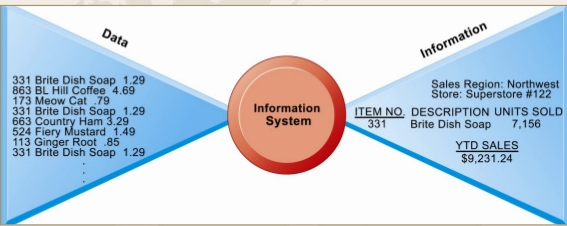 20
What is a system?
System
A system is a set of elements which are joined together to achieve a common objective. 
Elements are interdependent and interrelated.
Three elements
Input: captures or collects data from within the organization or from its external environment.
Process: converts raw input into a meaningful form.
Output: transfers the processed information to the users.
21
Functions of an IS
An information system contains information about an organization and its surrounding environment. Three basic activities—input, processing, and output—produce the information organizations need.
Feedback is output returned to appropriate people or activities in the organization to evaluate and refine the input. 

Environmental actors, such as customers, suppliers, competitors, stockholders, and regulatory agencies, interact with the organization and its information systems.
22
[Speaker Notes: The point of this diagram is first of all to highlight the three basic activities of information systems.

But the diagram also puts information systems into the context of organizations (firms), and then puts the firm into its respective environment composed of shareholders, higher level authorities (government), competitors, suppliers and customers. The systems play a key role in the operations and survival of the firm. 

You could also explain this diagram by relating it back to the opening case, as the book does. The two types of input into the Synergy system are manually entered data as well as video. The system processes that data and creates the output, video and statistics about specific types of players and plays.]
Computer/ computer software Vs. IS
Computer and software are the technical foundation and tools.
Similar to the material and tools used to build a house.
23
Information Systems Are More Than Computers
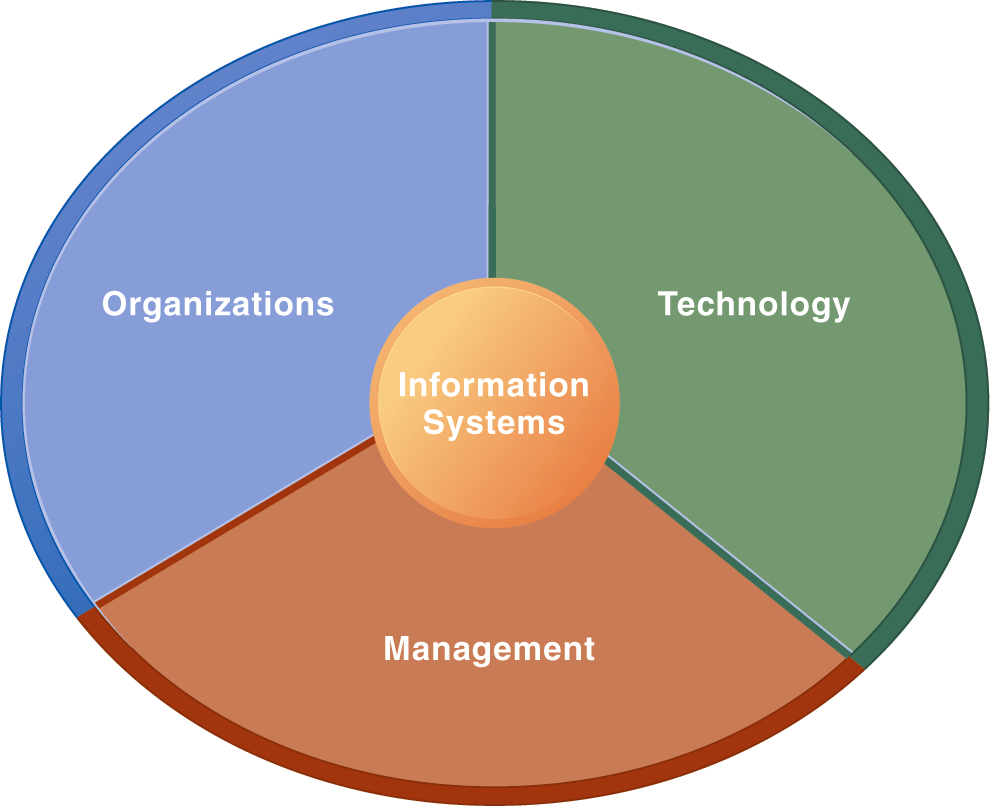 Using information systems effectively requires an understanding of the organization, management, and information technology shaping the systems. 
An information system creates value for the firm as an organizational and management solution to challenges posed by the environment.
24
[Speaker Notes: These three themes (management, organizations, and technology) will reappear throughout the book. Understanding the interaction between these factors and information systems is known as information system literacy.  Knowing how to optimize the relationship between technology, organizations, and management is the purpose of this book and course.]
Technology dimension of IS
Computer hardware and software
Hardware: processor, memory, hard disk, etc. 
Software: set of computer programs that controls computer hardware
Data management technology
Networking and telecommunications technology (Networks)
Networks, the Internet, intranets and extranets, World Wide Web, LAN
 IT infrastructure: provides platform that system is built on
25
[Speaker Notes: Information technology is at the heart of information systems.  While organization and management are important too, it’s the technology that enables the systems and the organizations and managers who use the technology.  

The distinction between the Internet and intranets & extranets has to do with their scope. Intranets are private networks used by corporations and extranets are similar except that they are directed at external users (like customers and suppliers). In contrast, the Internet connects millions of different networks across the globe. Students may not immediately understand this distinction.]
Organizational dimensions
Business organizations are hierarchies consisting of three principle levels.

Three levels
Top management
Middle management
Scientists & knowledge workers
Operational management
Production & service workers
Data workers
26
Management dimension of IS
Managers set organizational strategy for responding to business challenges

In addition, managers must act creatively
Creation of new products and services
Occasionally re-creating the organization
27
Business perspective on IS
Information system is instrument for creating value
Investments in information technology will result in superior returns:
Productivity increases
Revenue increases
Superior long-term strategic positioning 

However, investing in information technology does not guarantee good returns
Considerable variation in the returns firms receive from systems investments

Good IT but Bad Management!
Factors: 
Adopting the right business model
Investing in complementary assets (organizational and management capital)
28
[Speaker Notes: Consider how this view of information systems might contrast with the sociotechnical view or other views. You could also ask them to consider the circumstances under which information systems might not result in increased productivity and revenue.

Many firms make significant investments in IT for very little benefit to the bottom line. Discuss why companies experience a wide variety of outcomes in their efforts to invest in IT.  Consider the factors we use in this book: organizational and management factors.]
Complementary assets
Assets required to derive value from a primary investment
Firms supporting technology investments with investment in complementary assets receive superior returns
E.g.: invest in technology and the people to make it work properly
Organizational investments, e.g.
Appropriate business model
Efficient business processes
Managerial investments, e.g.
Incentives for management innovation
Teamwork and collaborative work environments
Social investments, e.g.
The Internet and telecommunications infrastructure
Technology standards
29
[Speaker Notes: The example used in the book for complementary assets is for automobile companies: these companies rely on investments in highways, other roads, gas stations, repair facilities, and so on to maximize the value of their primary investment. Ask students to provide a different example of another company’s or industries complementary assets.  

Emphasize that firms that make significant investment in complementary assets tend to derive greater benefit from information technology investment than those that do not. Consideration of complementary assets should be a part of any firm’s broader view of how to create and implement their information systems. Stress to students that managers must consider dimensions like complementary assets in order to derive benefit from information systems and be successful.]
Contemporary Approaches to IS
Contemporary approaches to IS
Technical approach
Emphasizes mathematically based models
Computer science,  management science, operations research
Behavioral approach
Behavioral issues (strategic business integration, implementation, etc.)
Psychology, economics, sociology
31
[Speaker Notes: Ask students which of the two major types of approaches, behavioral and technical, they find to be most appropriate or accurate. Why do they feel this way? Emphasize that the technical approach does not ignore behavior and the behavioral approach does not ignore technology, but that they are indeed two distinct approaches.

You might ask the students whether they think it’s possible to adopt only one of the two approaches to information systems and be successful. Then emphasize that the most accurate position is that there is no single approach that can truly capture the full scope and importance of information systems by itself.]
A Sociotechnical Perspective on Information Systems
Performance is achieved by jointly optimizing both social and technical systems. 
In a sociotechnical perspective, the performance of a system is optimized when both the technology and the organization mutually adjust to one another until a satisfactory fit is obtained.
32
IS Opportunities & Challenges
Opportunities
Increase worker productivity
Enhance decision making
Improve team collaboration
Create business partnerships and alliances
Enhance global competitiveness
Support corporate strategy
Improve quality of goods and services
Rapidly changing technology
Challenges:
Workforce downsizing
Information overload
Employee mistrust
Difficult to build
Security breaches
Rapidly changing technology
33
Question Please
?